Climate Change Scenarios for Brook Trout Persistence: Issues of Scale
Mark Hudy
October 2010

US Forest Service Fish and Aquatic Ecology Unit, Harrisonburg, VA
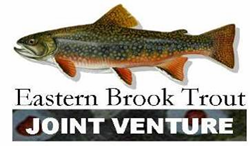 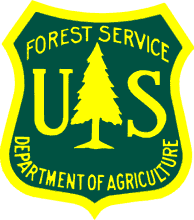 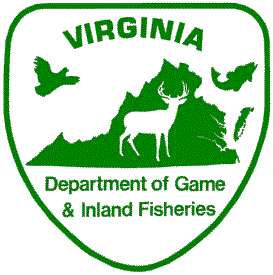 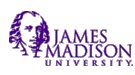 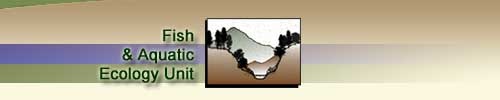 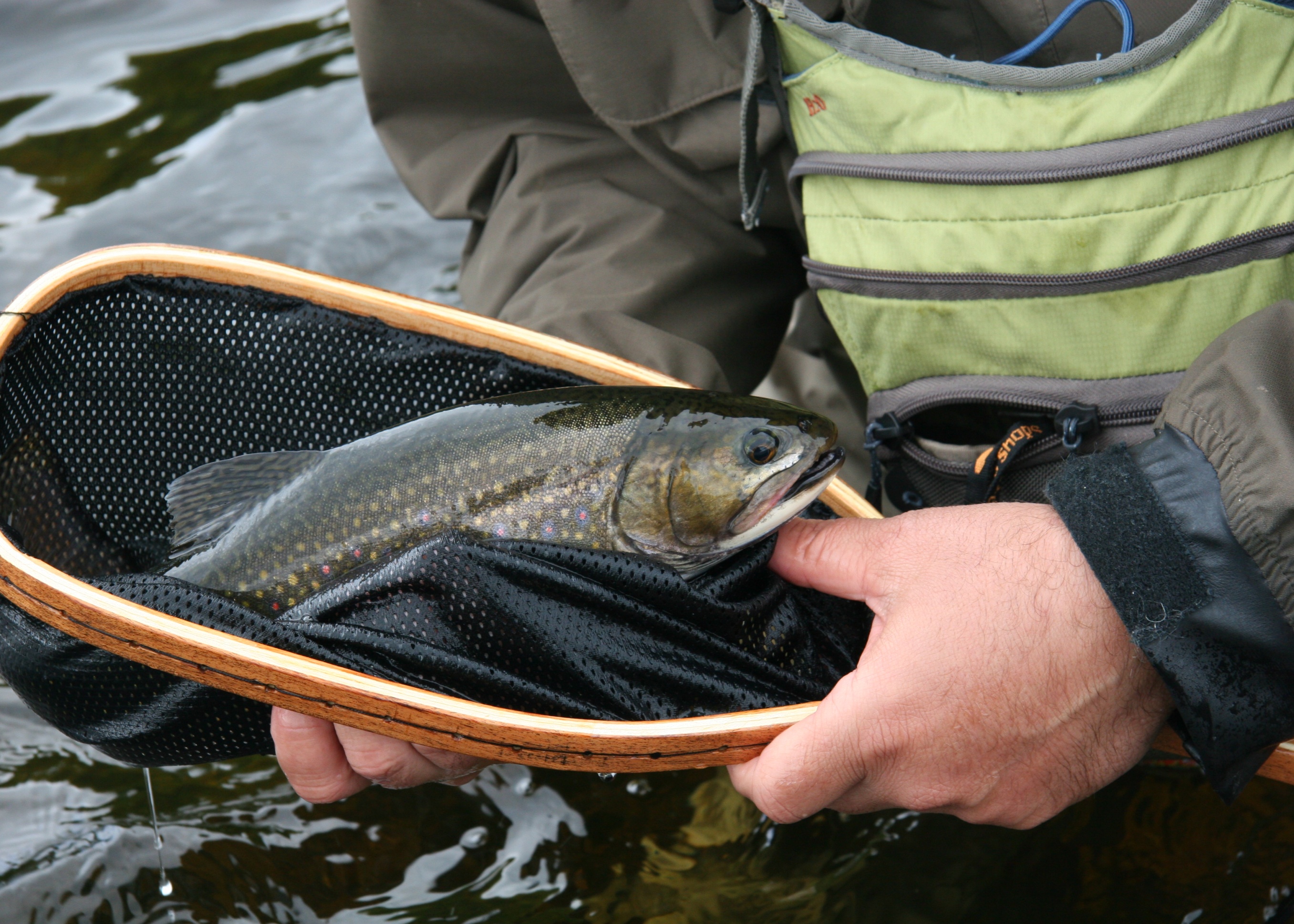 Introduction
Brook Trout Range
29 % of brook trout subwatersheds have been extirpated (EBTJV 2005)

No known population losses because of climate change
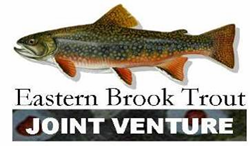 Brook Trout Habitat
Extirpated
Intact
Case Study: Virginia
Brook Trout Habitat
Extirpated
Intact
Under various climate change scenarios, brook trout are predicted to be extirpated from parts of the historic range ( i.e. Virginia)
Flebbe et al. 2006. Spatial Modeling to Project Southern Appalachian Trout Distribution in a Warmer Climate. TAFS

Clark et al. 2001. Predicting Climate Change Effects on Appalachian Trout: Combining GIS and Individual –Based Modeling. Ecological Applications.

Meisner. 1990. Effect of Climatic Warming on the southern margins of the Native Brook Trout . CJAS
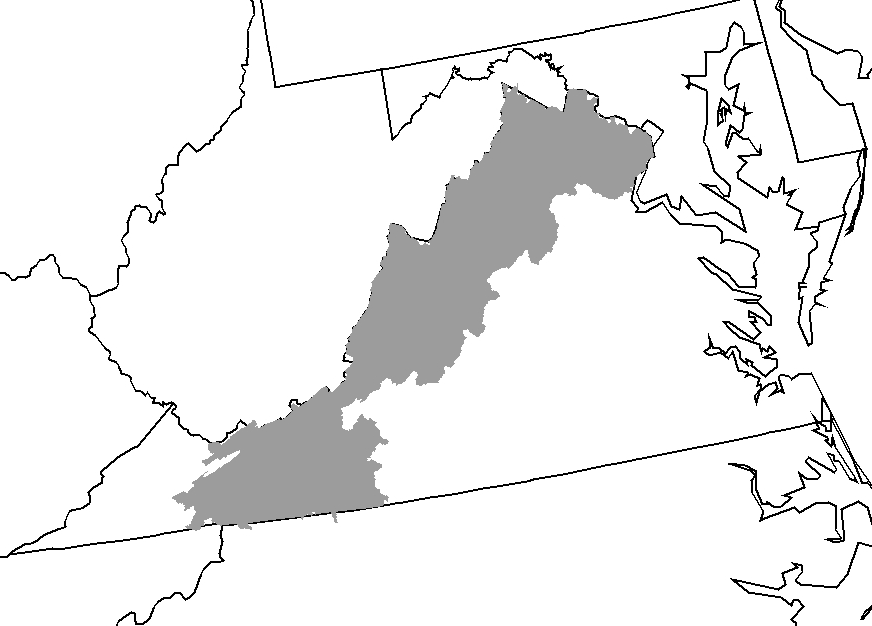 Secondary Data Used in Regional Models
Air Temperature:

Mean annual maximum air temperature (PRISM; 800 m grid)

Air Temperature from Elevation or Elevation/Latitude models

Models from local weather stations ( i.e. airports, NOAA)

Water Temperature:

Usually no direct measurements 
Assume a steady relationship between air and water temperatures (i.e. 1°C air temp rise = 0.8°C water temp rise)

Focus on elevation and latitude as driving metrics in temperature relationships:

  ∆188m elevation  1°C air temp rise = 1°C water temp rise (Flebbe et al. 2006)
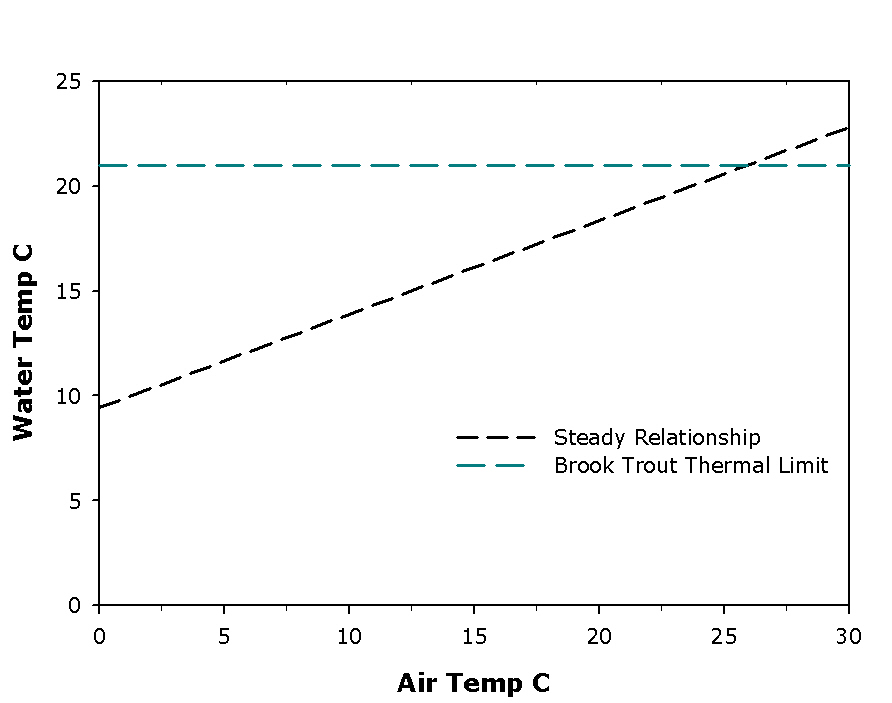 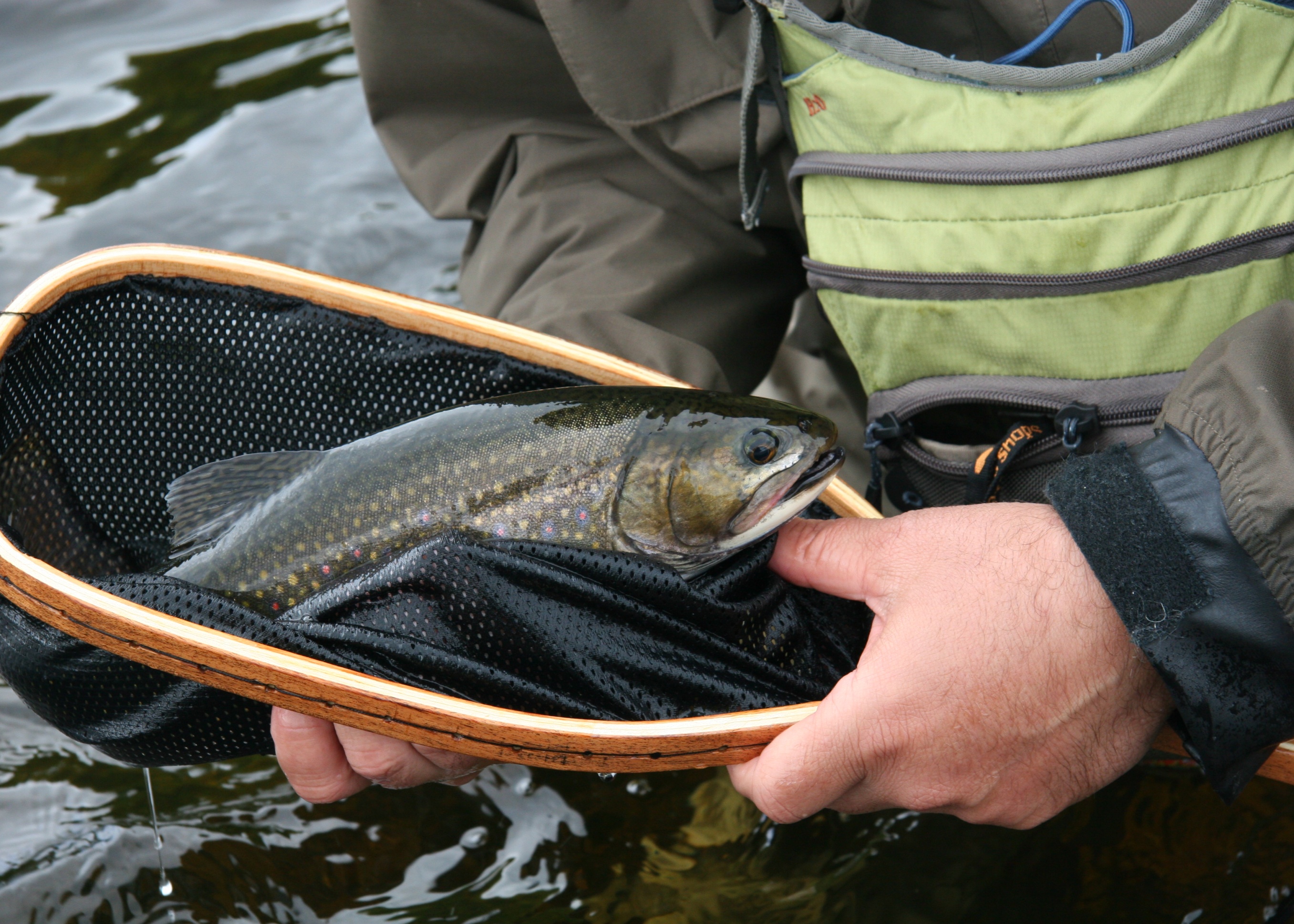 Objectives
OBJECTIVES
Directly measure variability between air and water temperature during critical summer period (July 1 – September 30).

Develop a classification system for managers using sensitivity and vulnerability metrics
Sensitivity
Vulnerability
Sensitivity Metric
The change in the daily maximum water temperature (DMAXW) from a 1°C increase in the daily maximum air temperature (DMAXA)
Vulnerability Metrics
Average Standardized Score (x-mean)/SD

Duration (consecutive days above 21°C)
Proportion (frequency of days above 21°C)
Magnitude (average DMAXW of all DMAXW days over 21 °C)
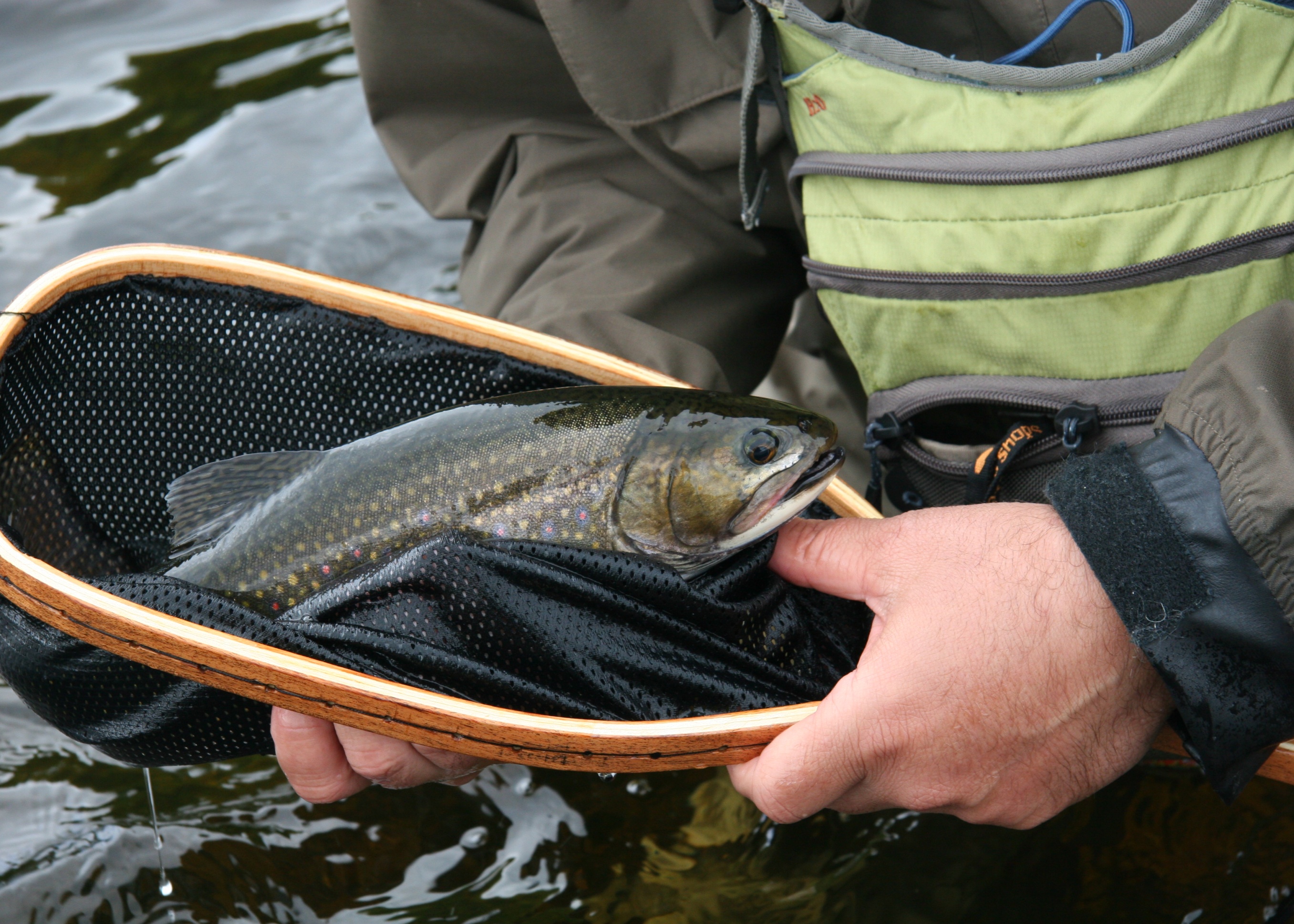 Study Area
Patches of Brook Trout (n = 2,329)
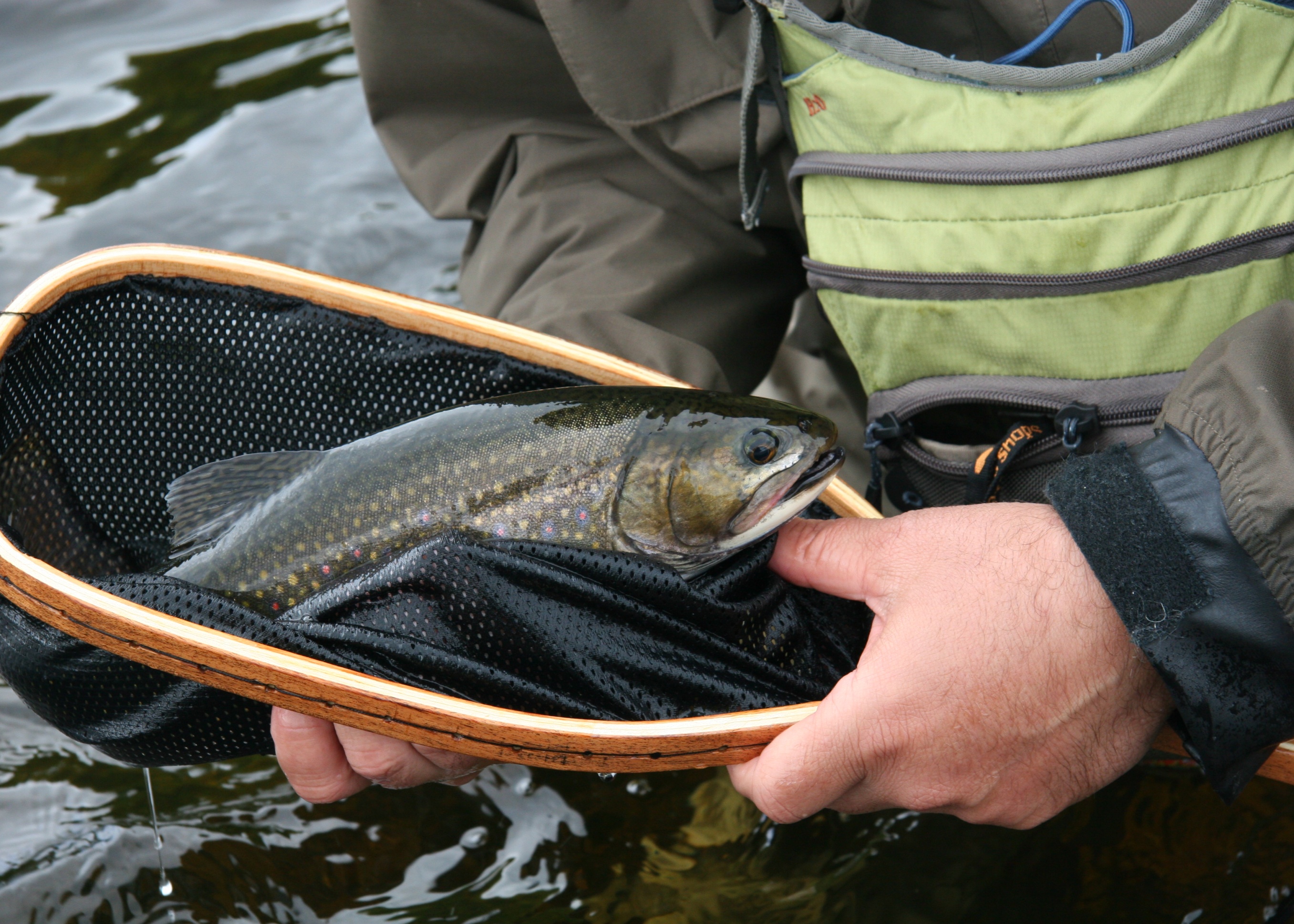 Methods
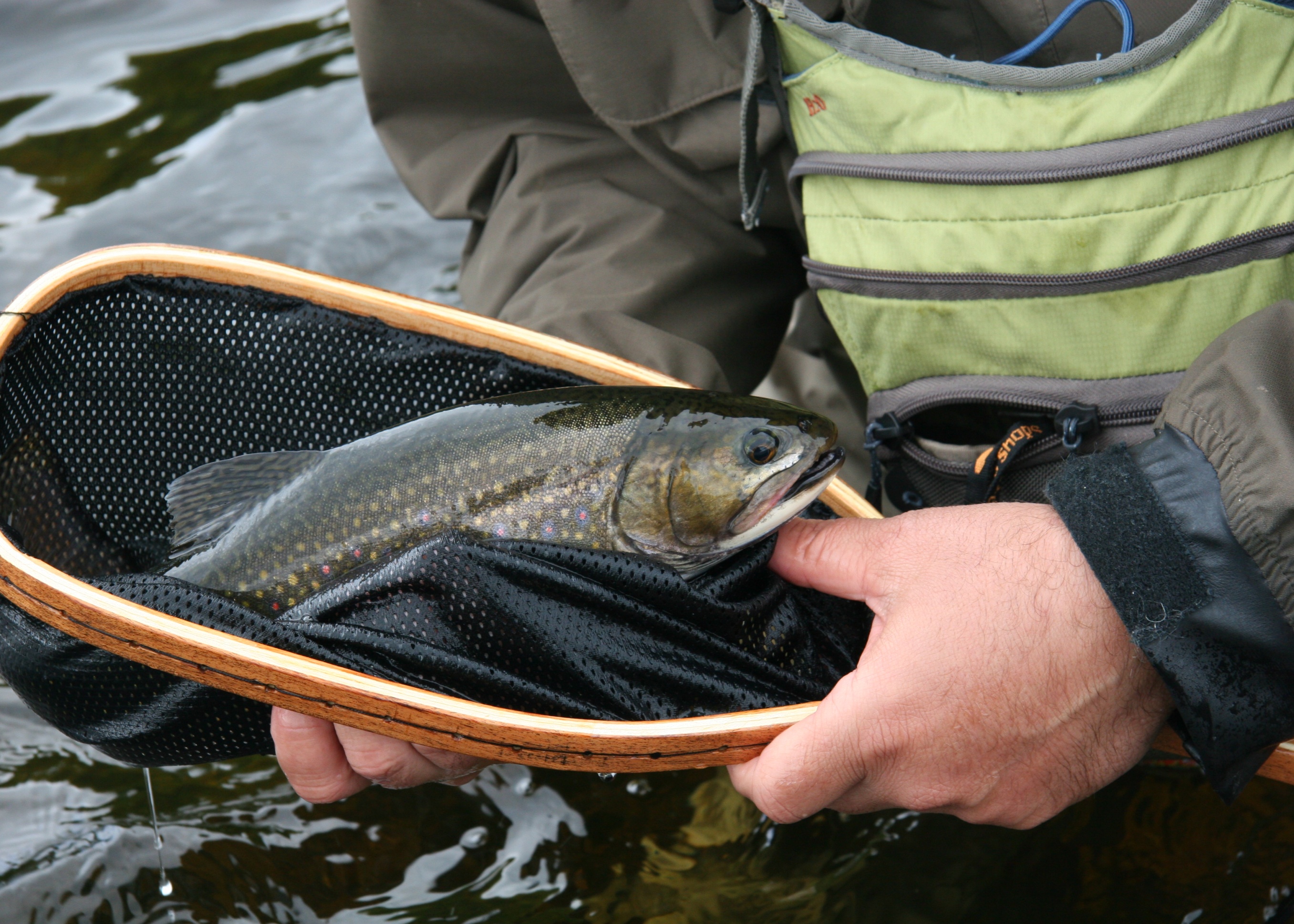 Sample Units
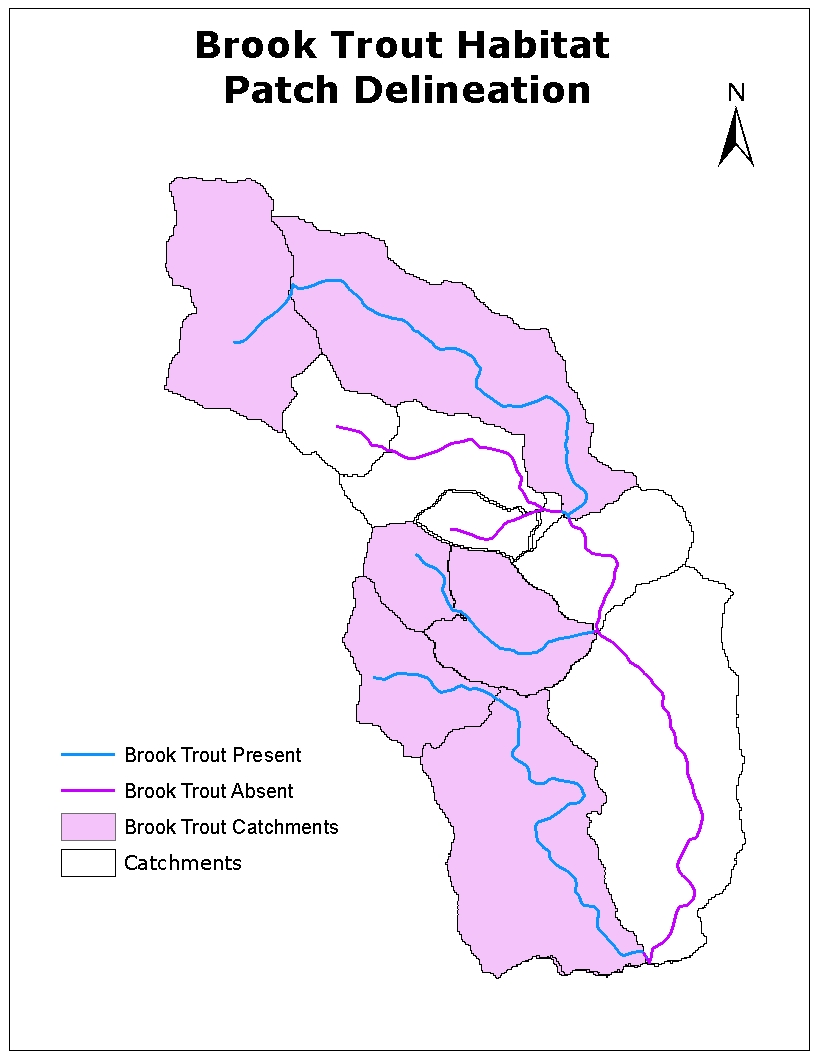 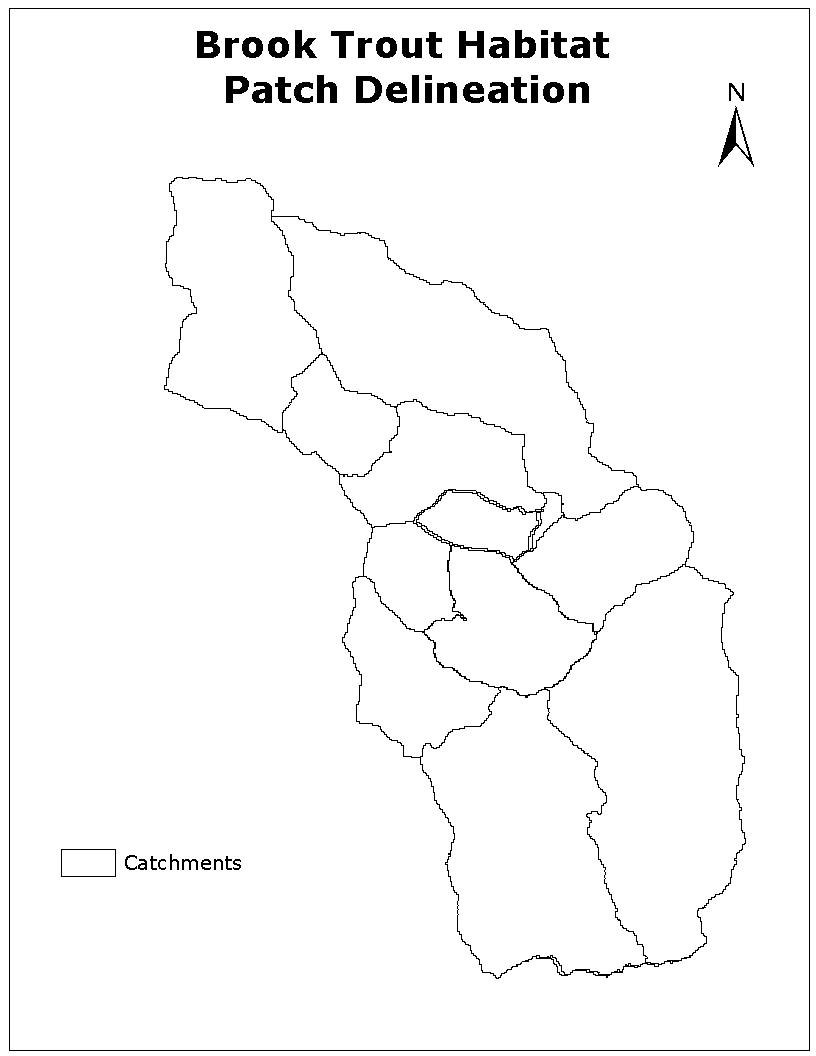 1. NHD+ catchments
 
2. Classify catchments   by brook trout status
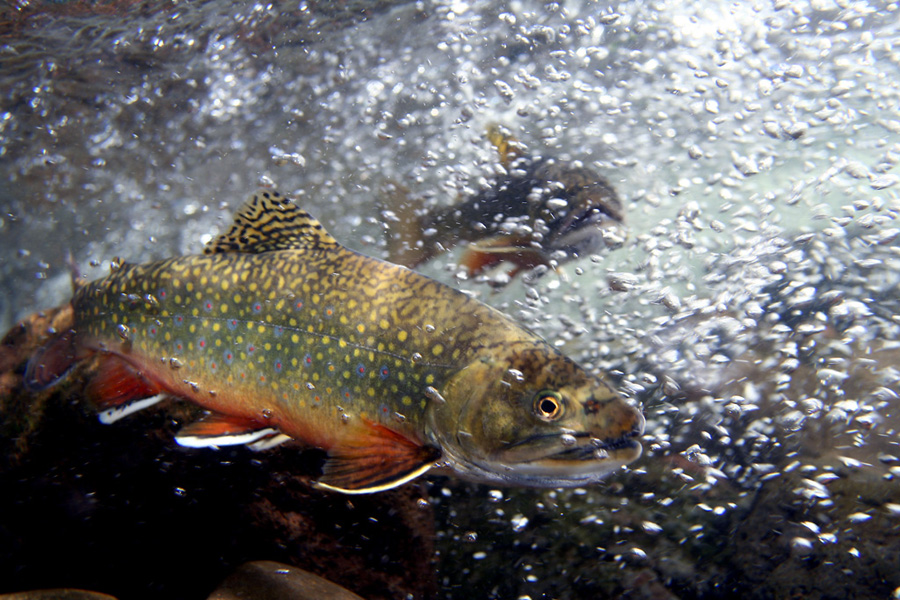 Dam
http://www.fisheyeguyphotography.com/pics/trout-small/brook-trout-photo-77.jpg
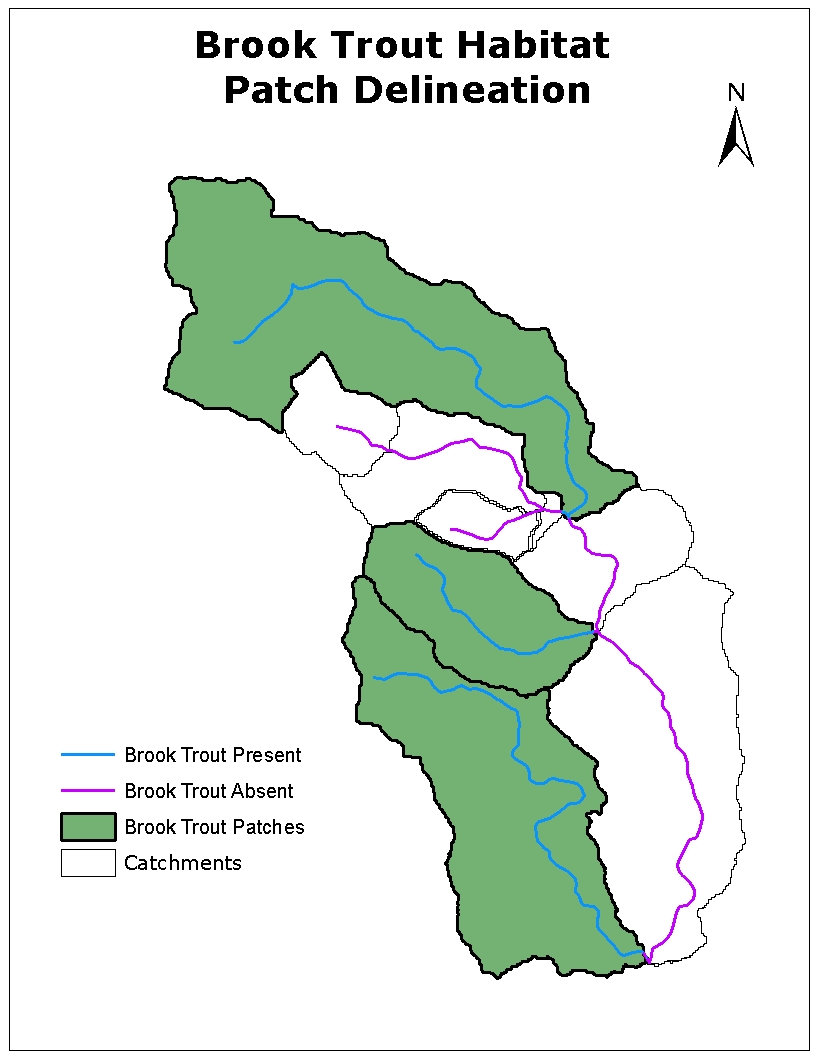 3. Dissolve contiguous brook trout catchments into sample units (“Patches”)
4. Directly measure paired air and water temperature at patch centroid and pour-points
http://www.fisheyeguyphotography.com/pics/trout-small/brook-trout-photo-49.jpg
Thermographs
Temperature data is being collected at 30 minute intervals with focus on the critical summer periods (July-September 30)
This talk focuses on daily maximum water (DMAXW) and daily maximum air (DMAXA)
Onset HOBO Water Temp Pro v2
Operation Range: -20 to 70°C
Accuracy: 0.2°C over 0° to 50°C
Resolution: 0.02°C at 25°C
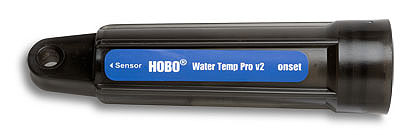 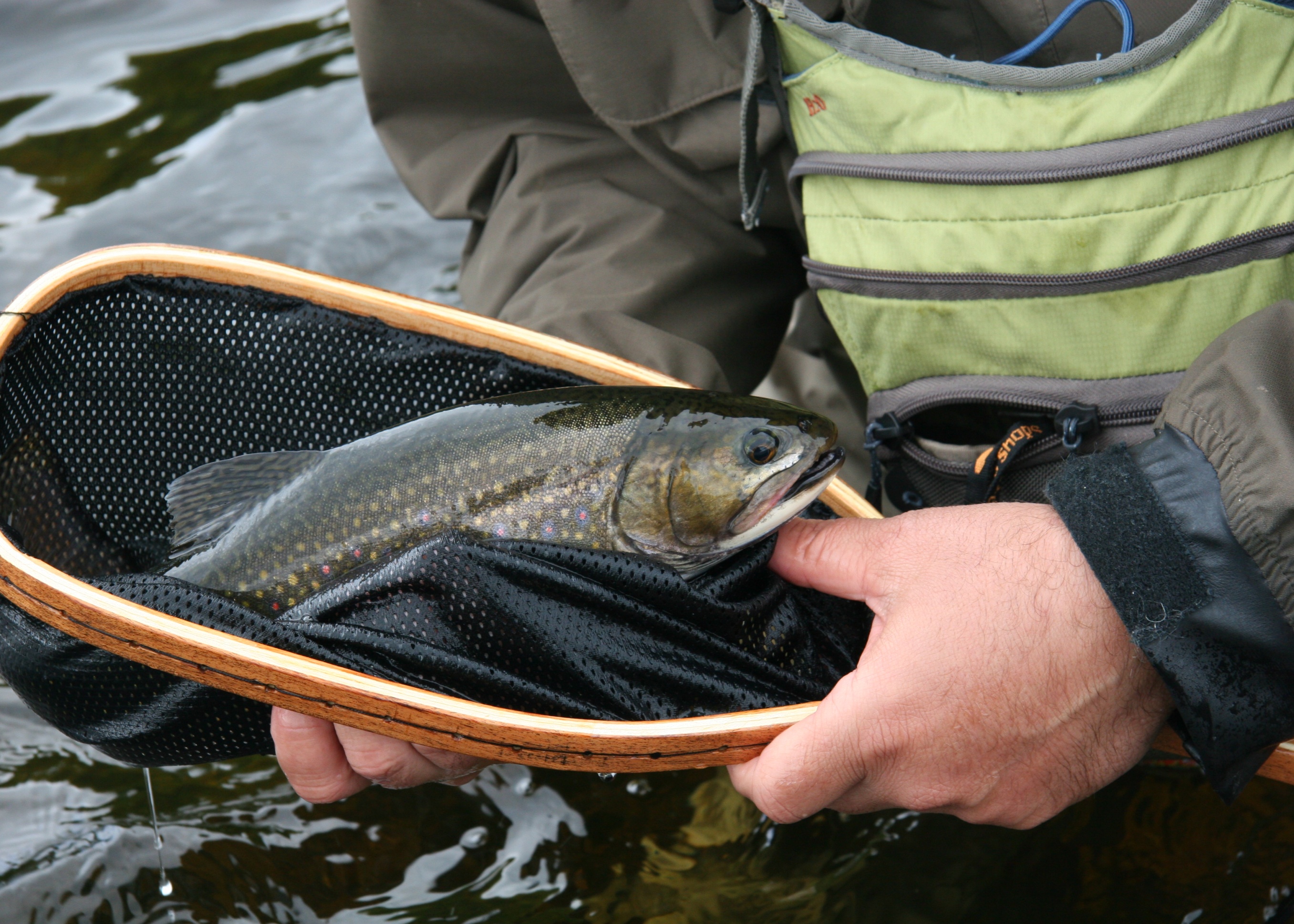 Results
Sensitivity(Secondary Data)
Sensitivity(n = 77 )
DMAXW Mean ∆ 0.38
Vulnerability
Duration: 

Mean 11.75 (SD =17.1) range 0 to 56 days

Proportion: 

Mean 23% (SD = 29.0 %) range 0.0 to 91.0%

Magnitude: 

Mean 0.76 (SD = 0.99) range 0.00 to 3.80
Sensitivity
Vulnerability
Sensitivity/Vulnerability Habitat Classification
10.4%
51.9%
29.9%
7.8%
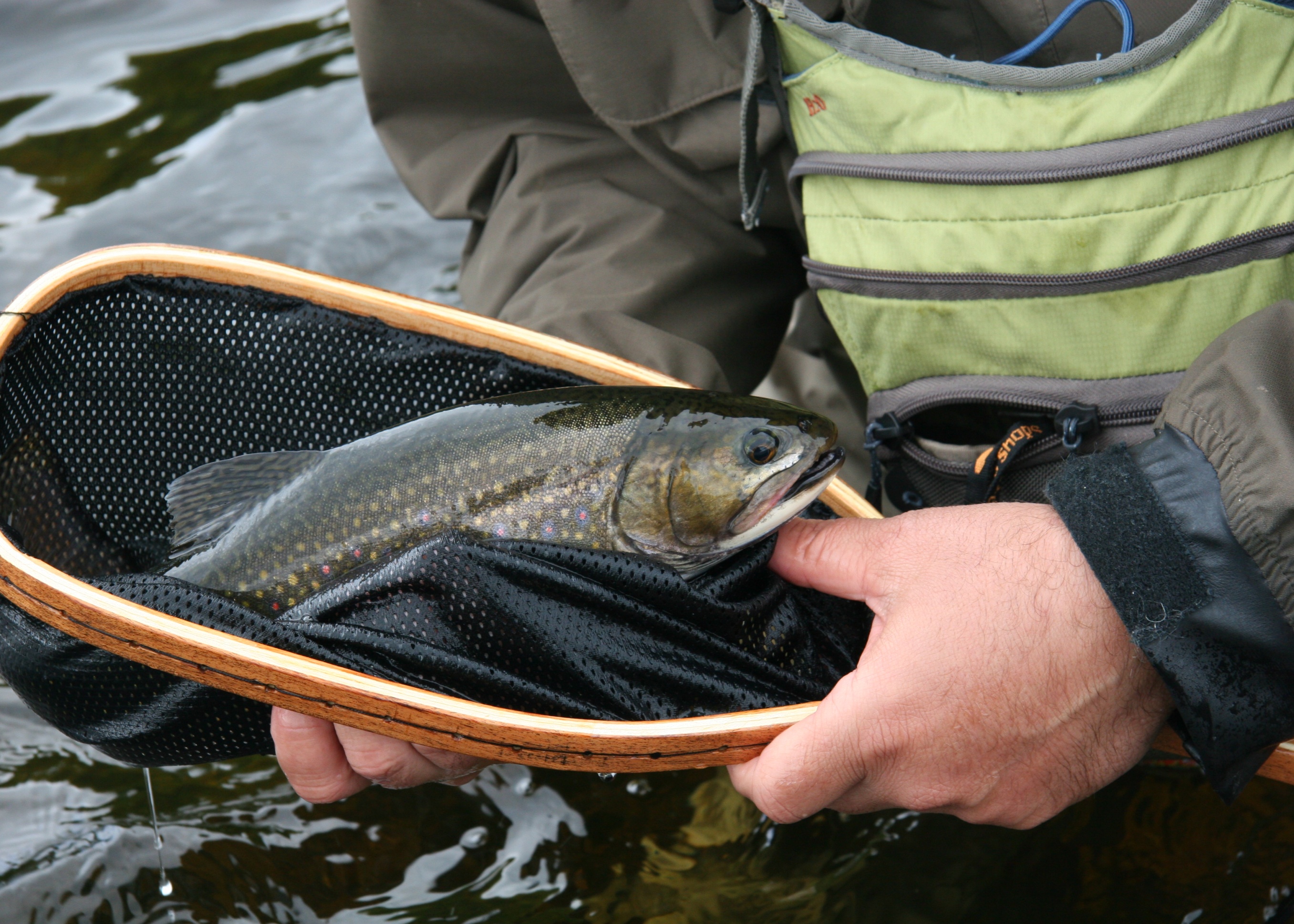 Discussion
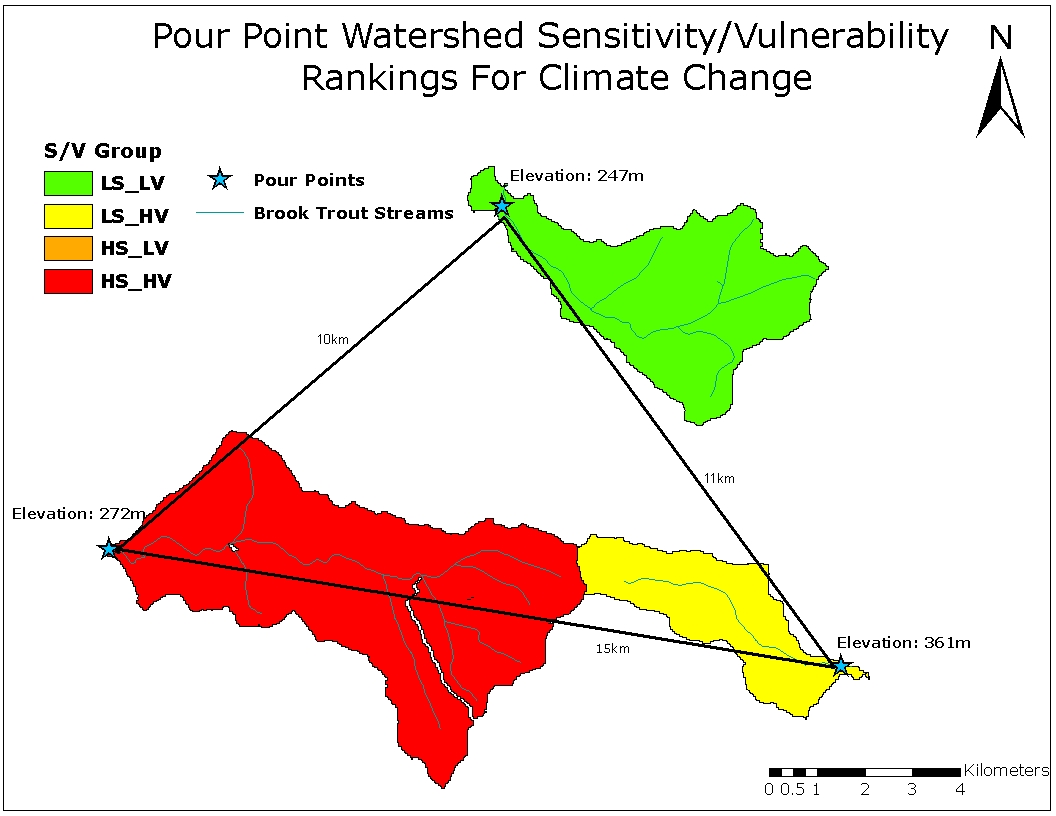 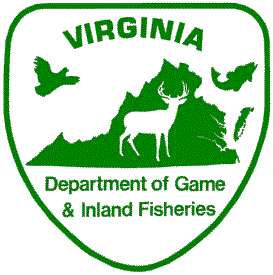 Can Managers Risk a Type I or Type II Error
Investment of $100’s k  in restoration ?
Selection of conservation populations (genetic integrity)
Climate change Scenarios
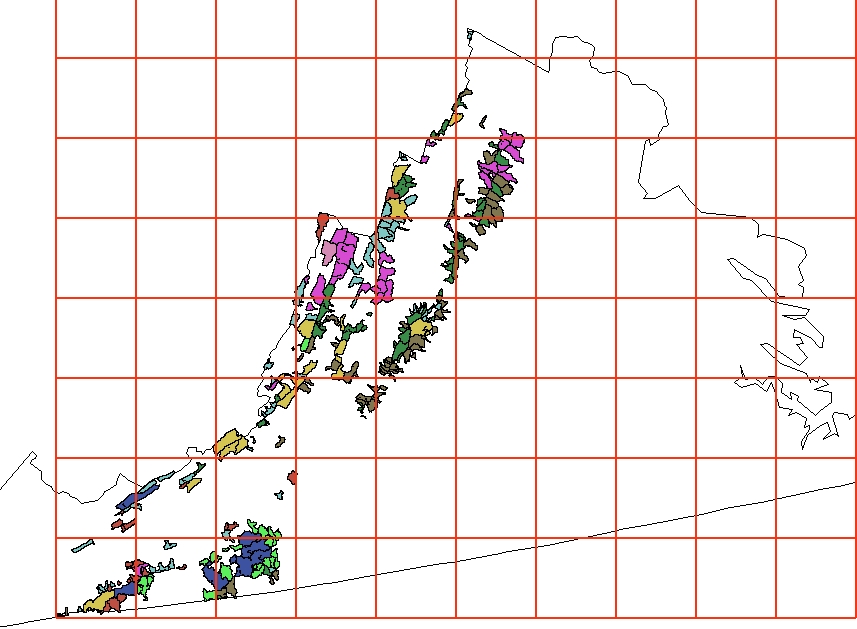 Acknowledgements
VA Department of Game and Inland Fisheries for HOBO funding

US Forest Service Northern and Southern Research Station

James Madison University, Department of Biology

Virginia Tech

USFWS
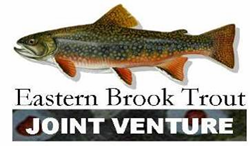 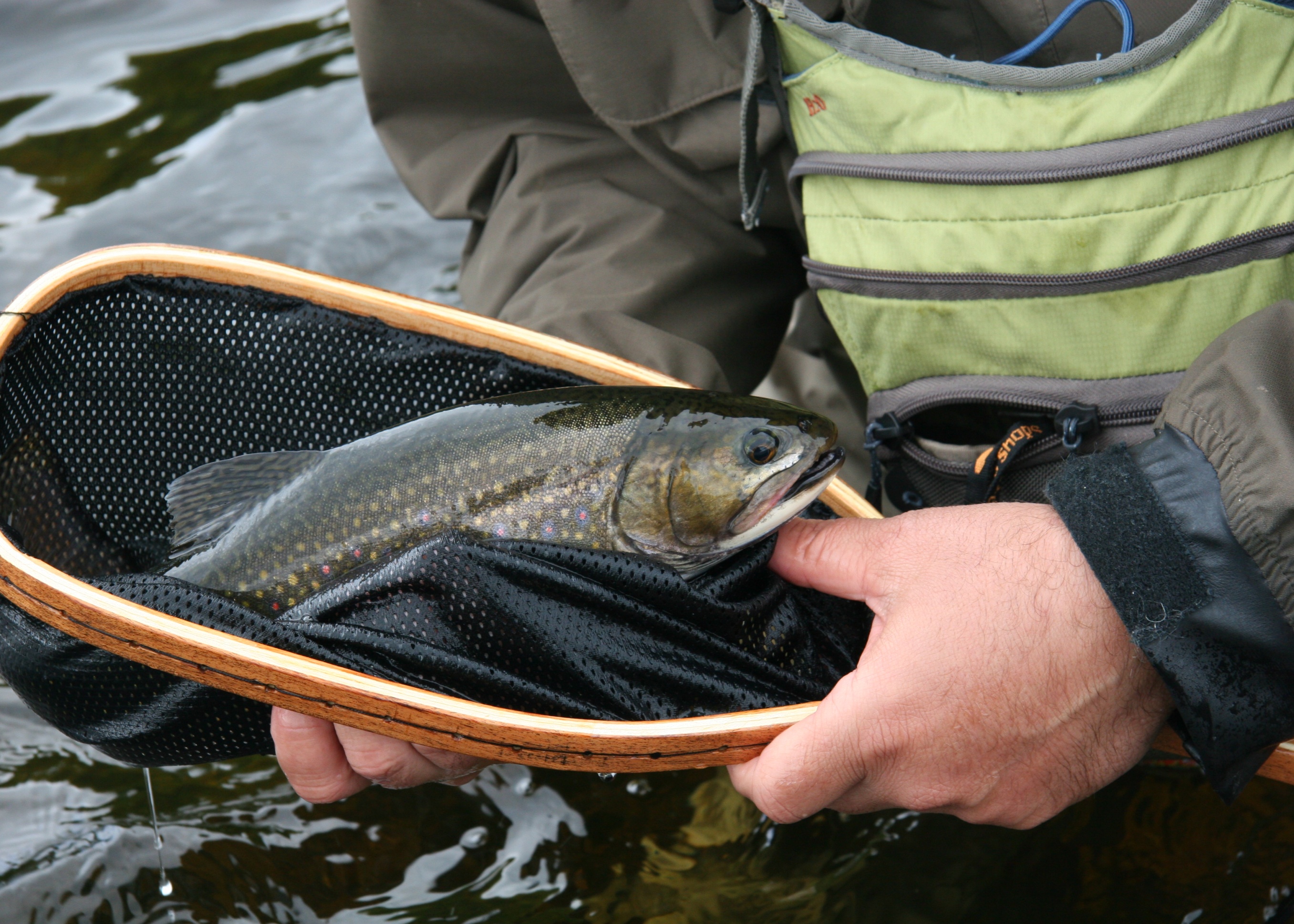 Candidate Model Metrics??
Solar Gain Metric
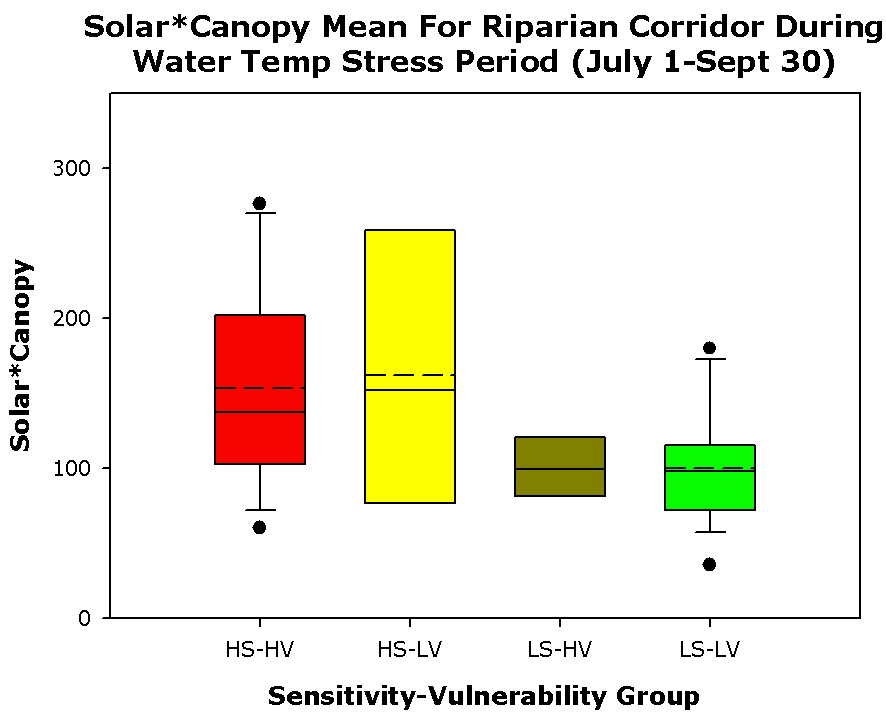 Latitude
Longitude
Elevation
Aspect
% Canopy Cover
Hill Shading
http://www.tnaqua.org/newsroom/HighRes/BrookTrout_exhibit.jpg
http://www.tnaqua.org/newsroom/HighRes/BrookTrout_exhibit.jpg
Predictive Scale Appropriate Models: CART??
Solar gain
Hill shading 
Aspect
Lat/long
Canopy cover

Elevation
Patch area
groundwater
???????
Sensitivity Metric
High Sensitivity (HS) = patch median > 0.38°C

Low Sensitivity (LS) = patch median < 0.38°C
The change in the daily maximum water temperature (DMAXW) from a 1°C increase in the daily maximum air temperature (DMAXA)
Vulnerability Metrics
Average Standardized Score (x-mean)/SD

Duration (consecutive days above 21°C)
Proportion (frequency of days above 21°C)
Magnitude (average DMAXW of all DMAXW days over 21 °C)
High Vulnerability (HS) = any value of DMAXW over 21°C 
Low Vulnerability (LS) = all values of DMAXW under 21°C